Nya enhetliga villkor
Paulina Rautio
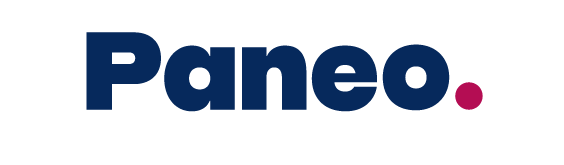 En del av täkthandboken
Enhetliga rimliga villkor
Vattenverksamhet
Seveso
Vägledande domar
Masshantering
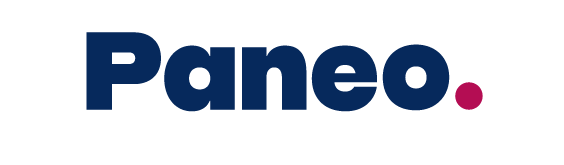 Syfte
Bidra med underlag för jämförbara bedömningar och villkor inom de områden som kan bedömas relativt lika oavsett förhållandena på den enskilda platsen
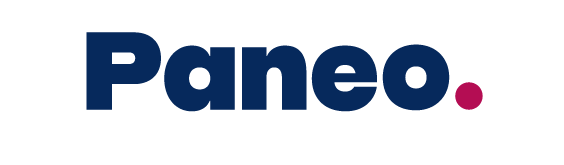 Upplägg
Bakgrund

Förslag 

Motivering
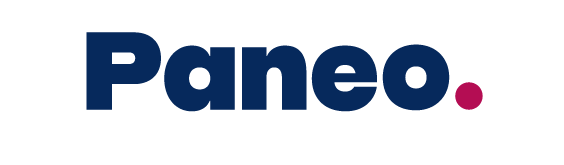 Nya versionen
Anpassat efter nuvarande praxis
 Nya frågor som aktualiserats
 Rimliga enhetliga villkor
 Verksamhetsperspektiv
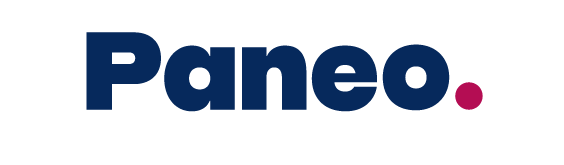 Yrkanden
Kompletterat med yrkanden
Återvinning
Vattenverksamhet

Övriga yrkanden
Oförutsedd skada
Igångsättningstid/arbetstid
Verkställighetsförordnande
Säkerhet
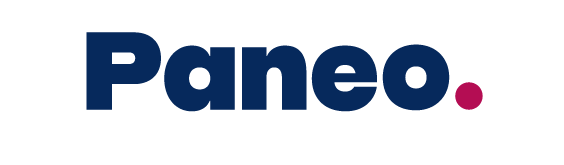 Nya villkor
Allmänt villkor
 Utsläpp till vatten
 Delegationsvillkor
 Rennäring
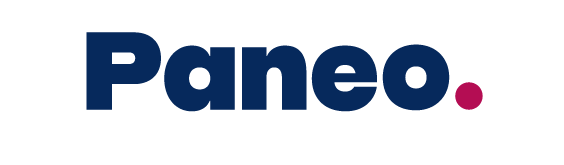 Fortsättningen
Remissrunda klar
Möte med samhällsutskottet – 18 april
Ny version publiceras
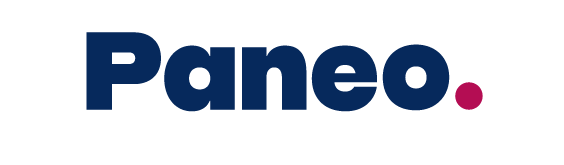 Frågor
Paulina Rautio
paulina@paneo.se
079-100 33 09
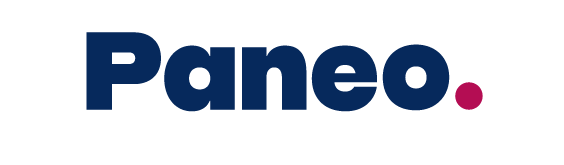